Methodology of pedagogical research and evaluation:7. Measurement techniques in pedagogical research, research tools, validity, reliability
Methodological Concept for Effectively Supporting Key Competencies Using the Foreign Language ATCZ62 - CLIL as a Learning Strategy at the College
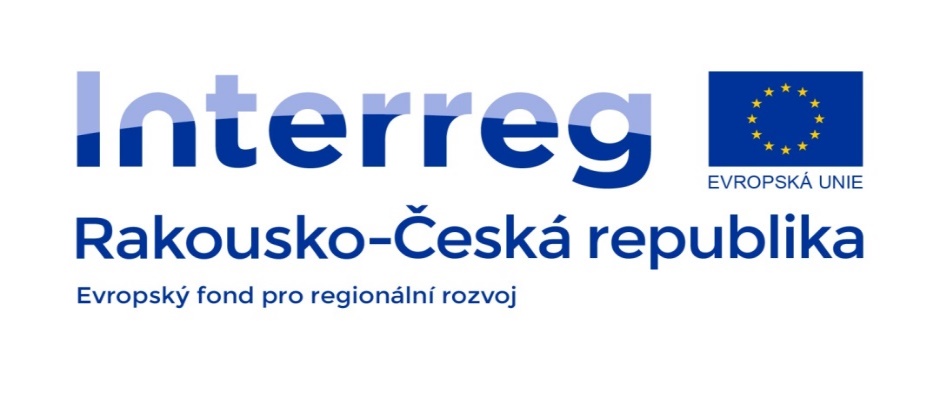 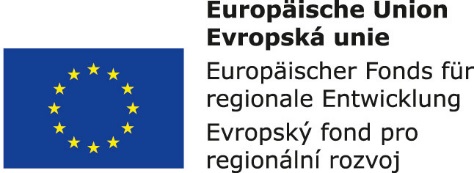 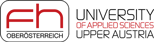 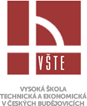 RESEARCH METHODS
Have the properties: validity + reliability
Within each method, a specific research tool can be created
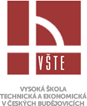 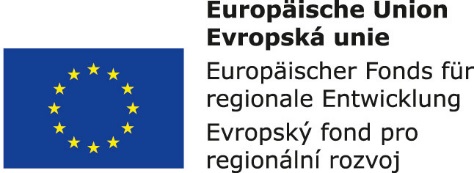 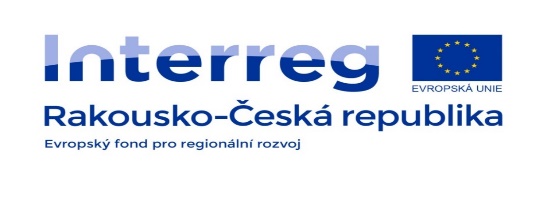 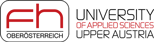 Validity
The ability of reserarch tools what they have
Types: -  content
                -  constructive
                -  criteria (concurrent and predictive)
                -  internal
                -  external
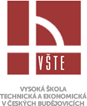 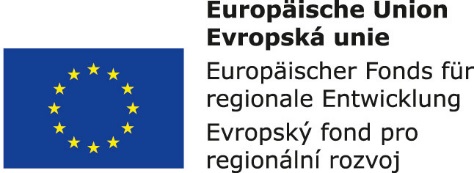 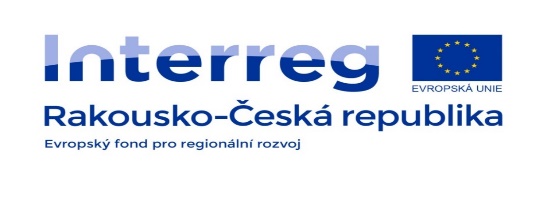 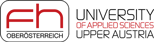 Reliability
Accuracy and reliability of the research tool.
How to determine the reliability of the research tool?                Repeated measurements
 equivalent forms of research tool,
 internal consistency,
 consensus among judges.
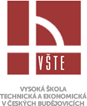 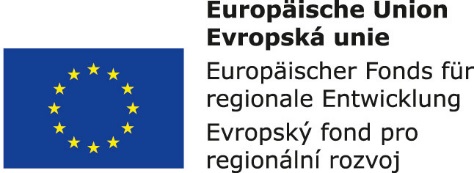 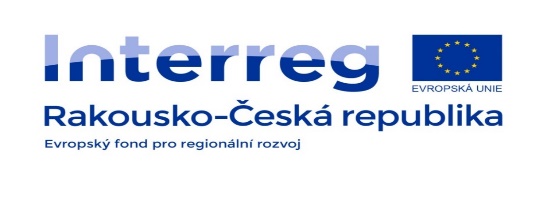 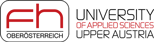 RESEARCH FILE   
Are called research entities - the basic set (POPULATION).
Random selection (draw, random number table)
Stratified selection is a specific type of random selection - the base file is decomposed according to an essential character.
As for the number of subgroups, this selection may be:
a. Proportional (it is used by agencies that identify eg citizens‚ election preferences,b. Even.
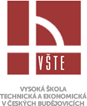 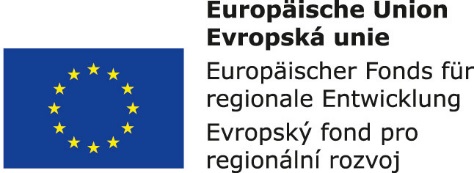 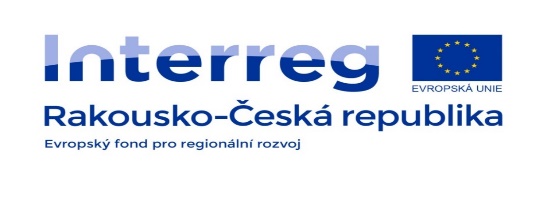 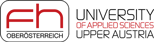 Sample Range = n
(E.g., n = 112)

Depends on:
Required reliability,
Required accuracy,
Basic file variability. 
Big Pitfalls - Uncontrollable Variables.
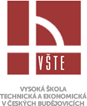 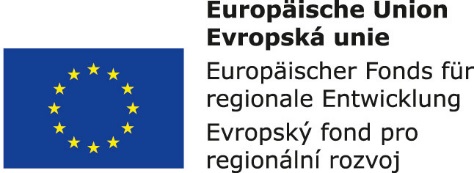 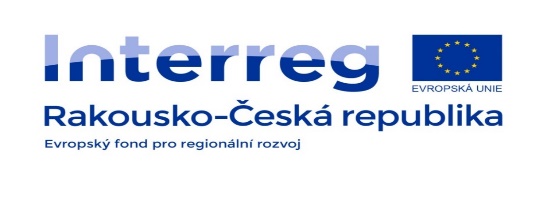 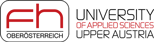